Figure 5. Responses over area V4 during stimulus encoding, in monkey No. 1 at electrode B2 (left) and in ...
Cereb Cortex, Volume 14, Issue 7, July 2004, Pages 713–720, https://doi.org/10.1093/cercor/bhh031
The content of this slide may be subject to copyright: please see the slide notes for details.
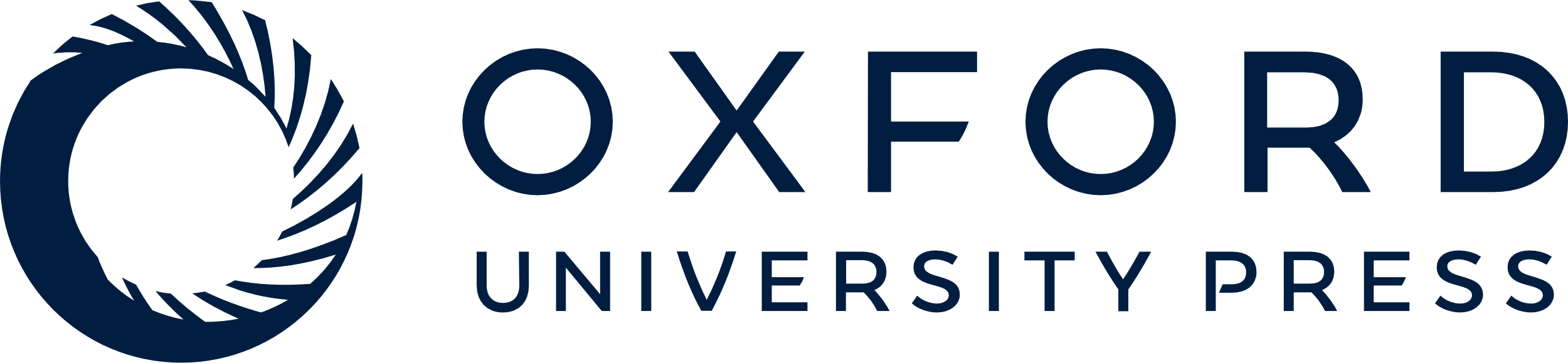 [Speaker Notes: Figure 5. Responses over area V4 during stimulus encoding, in monkey No. 1 at electrode B2 (left) and in monkey No. 2 at electrode C2 (right) in correct (blue) and incorrect (red) trials. (a) Laplacian-transformed visual evoked responses. (b) Induced gamma oscillations: mean power between 60 and 100 Hz, expressed as a percentage of change compared to the mean power prior to sample onset. Neither the evoked response nor the induced gamma oscillations show any difference between correct and incorrect trials during the 400 ms of sample presentation.


Unless provided in the caption above, the following copyright applies to the content of this slide:]